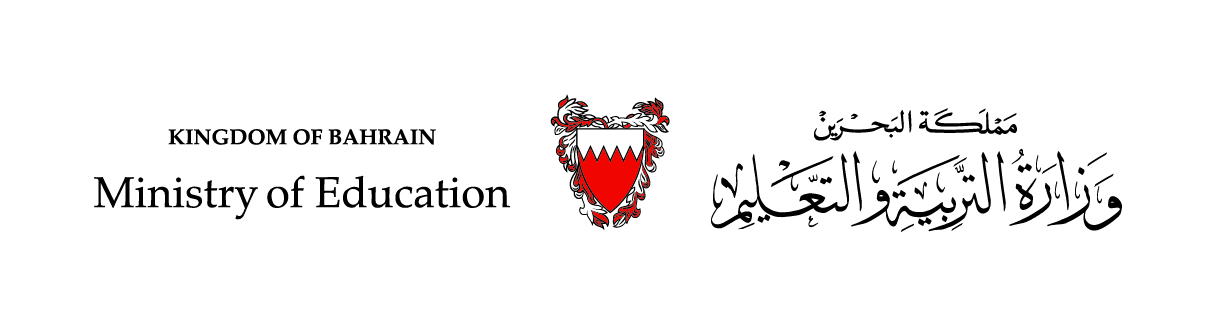 رياضيات الصف الأول الابتدائي - الجزء الثاني
(15-4) : الأَعدادُ حتّى 100
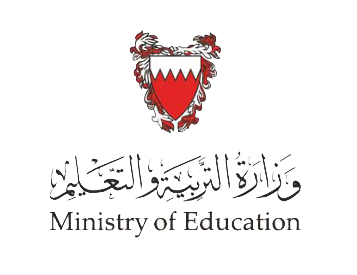 سنتعلَّمُ في هذا الدَّرْس
كِتابةَ أعدادٍ بطَرائقٍ مُختلفة
العشرات
الآحاد
العشرات
الآحاد
4
1
4
1
41 وتقرأ واحدٌ وأربعون
..... آحاد و ..... عشرات
وزارة التربية والتعليم – 2020م
العشرات
الآحاد
العشرات
الآحاد
6
3
6
3
63 وتقرأ ثلاثةٌ وستُّون
.. آحاد و ..... عشرات
وزارة التربية والتعليم – 2020م
العشرات
الآحاد
العشرات
الآحاد
5
4
5
4
54 وتقرأ أربعةٌ وخمسون
..... آحاد و ..... عشرات
وزارة التربية والتعليم – 2020م
العشرات
الآحاد
العشرات
الآحاد
8
7
8
7
87 وتقرأ سبعةٌ وثمانون
..... آحاد و ..... عشرات
وزارة التربية والتعليم – 2020م
العشرات
الآحاد
العشرات
الآحاد
7
2
7
2
72 وتقرأ إثنانٌ وسبعون
..... آحاد و ..... عشرات
وزارة التربية والتعليم – 2020م